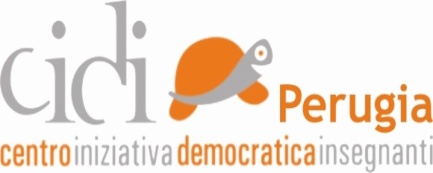 Corso di Formazione Cidi9° Incontro 17/2/2017
Metodologie Didattiche Innovative per una Letteratura delle Competenze 
Coordinatrice e tutor 
prof.ssa Emanuela Biagetti
La competenza digitale, competenza di base per il Consiglio Europeo
La competenza digitale è una delle competenze per
     l ’apprendimento permanente(Raccomandazione del Consiglio Europeo del 18 dicembre 2006)
La competenza digitale consiste nel saper utilizzare con dimestichezza e spirito critico le tecnologie della società
     dell’informazione per il lavoro, il tempo libero e la comunicazione. Essa implica abilità di base nelle tecnologie dell’informazione e della comunicazione (TIC): l’uso del computer per reperire, valutare, conservare, produrre, presentare e scambiare informazioni nonché per comunicare e partecipare a reti collaborative tramite Internet≫
Decreto ministeriale n. 139, 7 agosto 2007
Con questo decreto il Ministro della Pubblica Istruzione ha introdotto gli Assi culturali che prevedono le Competenze di base e le Competenze chiave di cittadinanza da conseguire al termine dell’obbligo scolastico.
A cui hanno fatto seguito le Indicazioni Nazionali (2012)
≪”Fare scuola” oggi – è specificato nelle Indicazioni Nazionali 2012 – significa mettere in relazione la complessità di modi radicalmente nuovi di apprendimento con un’opera quotidiana di guida, attenta al metodo, ai nuovi media e alla ricerca multi-dimensionale≫
Didattica Digitale
Didattica digitale” è il processo di insegnamento/apprendimento che si realizza modificando le tradizionali metodologie didattiche basate sulla centralità del docente e sulla trasmissione dei contenuti e promuovendo il ruolo attivo degli studenti e l’acquisizione di competenze.
Secondo il Piano Nazionale Scuola Digitale (2015): “Sono 326.000 le aule degli oltre 33.000 plessi scolastici ‘attivi’: il 70% è connessa in Rete in modalità cablata o wireless (ma generalmente con una connessione inadatta alla didattica digitale), il 41,9% è dotata di LIM e il 6,1% di proiettore interattivo.Sono in totale 65.650 i laboratori delle scuole, per una media di 7,8 per istituto. Di questi, l’82,5% è connesso in Rete in modalità cablata o wireless, il 43,6% è dotato di LIM e il 16,9% di proiettore interattivo.Una stima generale, sommando le dotazioni di aule, laboratori e biblioteche scolastiche, indica in circa 1.300.000 unità le dotazioni tecnologiche a disposizione delle scuole (605.000 nei laboratori, 650.000 nelle classi e la cifra restante nelle biblioteche). Un sintetico dato del rapporto tecnologie/alunni ha registrato nell’ultimo anno un passaggio da una media nazionale di 1 device ogni 8,9 alunni ad una di 7,9: seppure il dato non consenta interpretazioni qualitative, si tratta di una dimostrazione che la penetrazione della scuola digitale è fatto concreto”.
I dati forniti dal MIUR indicano che gran parte delle scuole è tecnologicamente attrezzata. E a questi dati si può sommare quelli della tecnologia che gli studenti - e gli insegnanti - hanno personalmente a disposizione - portatili tablet e smartphone -  e che può essere utilizzata in una logica BYOD (Bring Your Own Device).
UNESCO ICT Teacher Competency Standards Modules
Un documento redatto dall’Unesco nel 2008 ci propone però una prospettiva diversa per comprendere con serietà e profondità la didattica per competenze con le TIC: per una didattica innovativa non basta che esse siano solo a supporto ma che rivestano una valenza pedagogica.
Il ruolo degli insegnanti…
… non sono le attrezzature tecnologiche il punto essenziale. E’ essenziale che gli insegnanti siano preparati ad utilizzare le tecnologie digitali per rendere più efficace e attraente la didattica.
Molti sono gli aiuti che possono venire dalla didattica digitale e molte le possibilità per la comunicazione, per la ricerca, per la scrittura, per la creatività…
Quante possibilità? Per la comunicazione:
Attraverso i social network per la comunicazione 
 per la condivisione di notizie di vario genere
Quante possibilità? Per la ricerca:
Attraverso i siti internet si possono trovare una miriade di notizie in ogni settore della conoscenza
Con il Pc si possono organizzare i saperi
Quante possibilità ?Per la scrittura:
Raccontare esperienze personali o storie inventate organizzando il racconto in modo chiaro, rispettando l’ordine cronologico e logico e inserendo gli opportuni elementi descrittivi  e        
      informativi .
Raccogliere le idee, organizzarle per punti, pianificare la traccia di un racconto o di un’esperienza.
Sperimentare liberamente, anche con l’utilizzo del computer, diverse forme di scrittura, adattando il lessico, la struttura del testo, l’impaginazione, le soluzioni grafiche alla forma testuale scelta e integrando eventualmente il testo verbale con
     materiali multimediali.
Correggere con l’aiuto del pc gli eventuali errori di ortografia e grammatica
Quante possibilità? Per la creatività:
creazione di un testo interattivo di non-fiction su un’area di studio ovvero la creazione di una storia inventata
Il Digital Storytelling può facilitare l’apprendimento di contenuti e nozioni disciplinari complessi in modo divertente e più coinvolgente!
QUALI COMPETENZE OLTRE A QUELLE DIGITALI?
Il Digital Storytelling attiva competenze trasversali attraverso il Learning by Doing, il Cooperative Learning, il Critical Thinking e il Problem Solving.
Può essere dunque applicato con successo in tutte le discipline per la costruzione dei contenuti o per favorire le competenze comunicative anche nell’apprendimento delle lingue straniere.
Sul piano affettivo, creare un oggetto multimediale ed esprimere la propria creatività condividendola con altri contribuisce a migliorare la motivazione ad apprendere e la
      stima di sé.
Concorso Policultura 2006-2007
Durante l’anno scolastico 2006/2007 il Politecnico di Milano ha bandito un concorso per le scuole dal titolo:1001Storia
PoliCultura è un progetto per le scuole, italiane e del mondo, del Politecnico di Milano.
PoliCultura supporta gli insegnanti nel realizzare la loro attività didattica con 1001Storia, il motore multimediale che crea narrazioni multimediali unendo testi, audio, immagini e video.
Ogni classe partecipante deve realizzare una narrazione multimediale che illustri un’attività didattica.
Realizzare storie multimediali è didatticamente efficace, coinvolgente e attiva dinamiche positive all’interno del gruppo classe.
La mia classe IV B bil. del liceo scientifico ha partecipato con una narrazione sul palazzo Trinci di Foligno, nella sezione “Arte nella tua città”.
Un esempio: il Concorso Policultura 2006-2007
PoliCultura ha suggerito di creare una narrazione a scelta tra i seguenti temi: 
 Tema libero: un tema culturale, curriculare o extra curriculare (ad es. il cibo e l’alimentazione) 
 Scienza e tecnologia: tutte le tematiche connesse alle materie scientifiche e alle tecnologie; 
 Il tuo territorio/Le 5 cose più belle da fare e da vedere nella mia città: tutte le tematiche che raccontano il territorio in cui si trova la scuola e valorizzano il territorio; 
 Uscita didattica: la narrazione prende spunto da gite d’istruzione programmate presso istituzioni culturali 
 Esperienza: la narrazione prende spunto da un’esperienza significativa vissuta dalla classe (laboratori, progetti, percorsi didattici multidisciplinari ecc.)
Concorso Policultura 2006-2007I Vincitori
Nella sezione “Arte nella tua città”:  Primo classificato : MONASTERO DEI BENEDETTINI DI NICOLOSI , realizzata dalla classe IV ASB del liceo scientifico statale "Ettore Majorana" di San Giovanni La Punta (CT), guidata dalla prof.ssa Maria Rita Giansanti.    Secondo classificato : IL PALAZZO TRINCI A FOLIGNO , realizzata dalla classe IV B bil del Liceo Scientifico di Foligno (PG), guidata dalla prof.ssa Emanuela Biagetti.   Segnalato per meriti speciali : PIAZZA DUOMO , realizzata dalla classe II B del Liceo Classico di Tres (TN), guidata dal prof. Michele Ruele. 
nella sezione “Storia della tua città”: Primo classificato : L'HO FATTO SOLAMENTE PERCHÈ SONO UN UOMO: GIORGIO PERLASCA , realizzata dalla classe V CP del P.F. Calvi di Padova, guidata dalla prof.ssa Irene Sensales. Secondo classificato : LE MERAVIGLIE DELLA MURGIA MATERANA , realizzata dalla classe 4 A ERICA dell’ Ist. Antonio Loperfido di Matera, guidata dalla prof.ssa Leonilde Serinelli. 

Special awards: LA DOMINAZIONE DEI GRIGIONI IN VALTELLINA , realizzata dalla classe 4AL del C. Lena Perpenti di Sondrio, guidata dalla prof.ssa Anna Quadrio Curzio.IL VILLAGGIO DEL SALE , realizzata dalla classe 4 A dell’ISIS Sergio Atzeni di Capoterra (CA), guidata dalla prof.ssa Carla Baggiani.
Bibliografia
H. Jenkins, Cultura convergente, Apogeo Education, 2007

C. Ferrari , La comunicazione dei beni culturali. Il progetto dell'identità visiva di musei, siti archeologici, luoghi della cultura, Milano 2007
  A. Calvani, A. Fini, M. Ranieri, La competenza digitale nella scuola. Modelli e strumenti per valutarla e svilupparla, Erickson,  2010 

A. Marca, Competenza digitale e saggezza a scuola, La Scuola, 2014

 Luisella Carnelli  ( a cura di) Il Museo e la Rete: nuovi modi di comunicare. Linee guida per una comunicazione innovativa per i musei . Ricerca Fondazione Fitzcarraldo, Regione del Veneto Dipartimento Cultura Settore progetti strategici e politiche comunitarie , 2014.